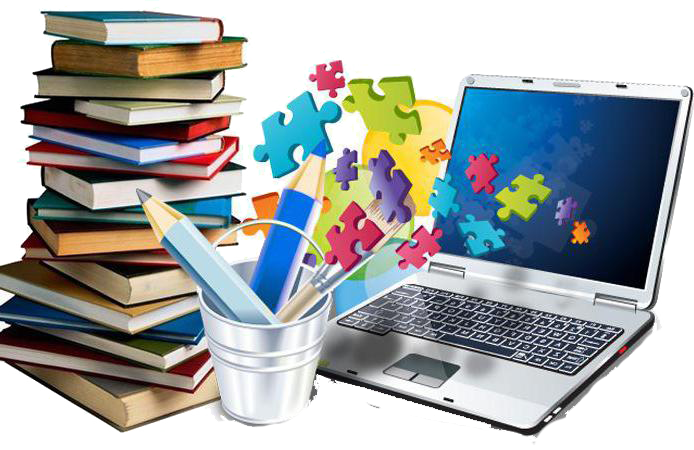 Інтегроване навчання
Учитель початкових класів 
Охрімівського навчально-виховного комплексу (загальноосвітньої школи І-ІІІступенів - дошкільного навчального комплексу)
 Вовчанської районної ради 
Харківської області
Ткаченко Світлана Анатоліївна
«Інтеграція» -
це сукупність послідовних та взаємопов'язаних дій учителя й учня. Вони спрямовані на формування цілісної картини світу школяра на основі об’єднання навчального матеріалу з різних освітніх галузей (навчальних предметів).
 В перекладі з латинської «інтеграція» означає «відтворення».
Ідея інтегрованого навчання:
Сприяти успішній реалізації нових освітніх завдань, визначених Державним стандартом початкової загальної освіти.
Підходи до організації інтегрованого навчання:
мультидисциплінарний: учитель орієнтується на певні навчальні предмети. Він інтегрує навчальний зміст з кількох предметів; інтеграція навчального матеріалу відбувається навколо певної теми;

міждисциплінарний: взаємопроникнення навчального матеріалу з різних навчальних предметів є глибшим, освітні галузі ідентифікуються, але їх обриси не є такими чіткими як при мультидисциплінарному підході;

трансдисциплінарний: вчителі розробляють навчальну програму на основі запитів учнів або сплановують навчання на основі проектів;
Незважаючи на деякі відмінності, три підходи мають на меті формування цілісної картини світу дитини. Наразі жодний з описаних підходів не визнано кращим і дискусії тривають, адже кожен має свої переваги і недоліки.
Джерела:
https://edera.gitbooks.io/glossary/3/intehrovane_navchannia.html
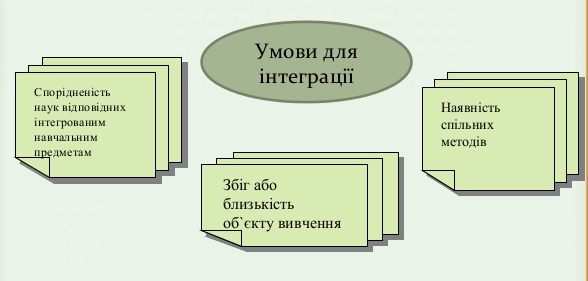 Джерела:
https://www.google.com.ua/search?q=%D1%96%D0%BD%D1%82%D0%B5%D0%B3%D1%80%D0%BE%D0%B2%D0%B0%D0%BD%D0%B5+%D0%BD%D0%B0%D0%B2%D1%87%D0%B0%D0%BD%D0%BD%D1%8F+%D1%84%D0%BE%D1%82%D0%BE&rlz=1C1GKLB_enUA757UA757&tbm=isch&source=iu&ictx=1&fir=HSJV9sS3TszDrM%253A%252CXJBJuNbFWouYZM%252C_&usg=AI4_-kQh9eOFsYMv0Ebk-L9AjGXVjL2rPw&sa=X&ved=2ahUKEwi8jrLerPDeAhWFFSwKHYD_BxwQ9QEwC3oECAMQGg#imgrc=R7VZhtueFu_SQM:
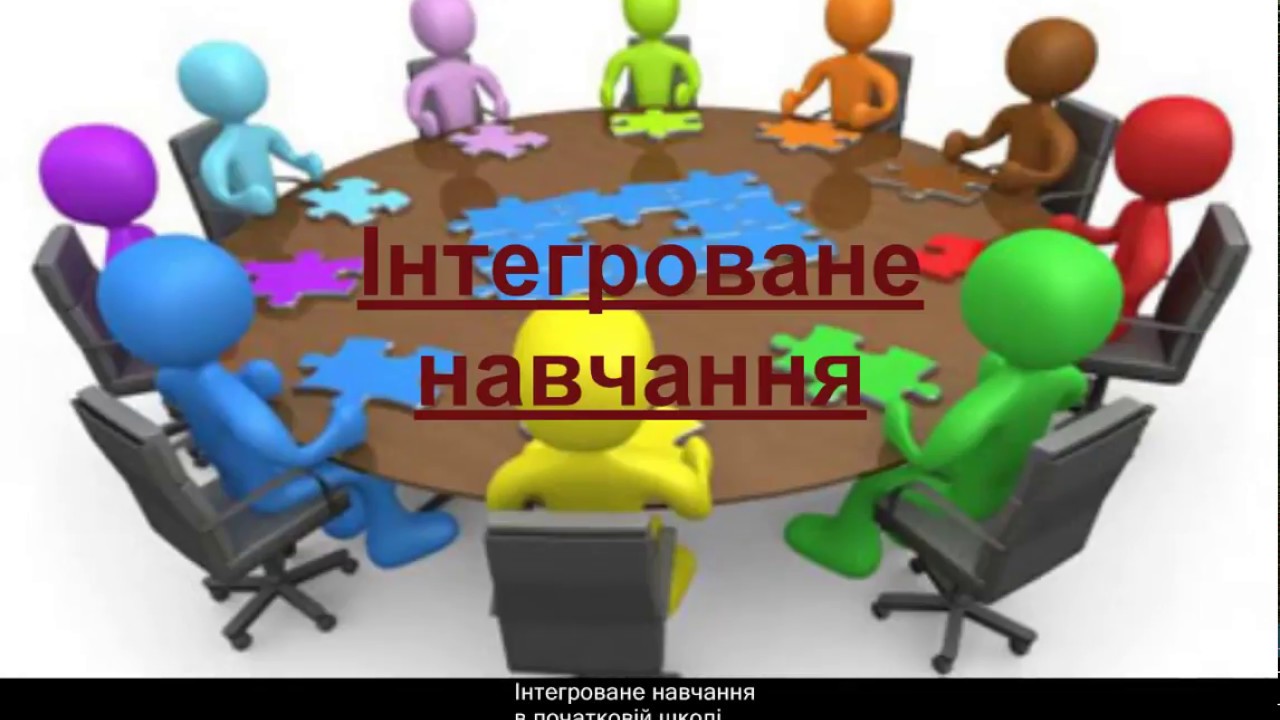 Інтеграційні процеси в освіті тривають, і вони різноманітні, але мета їх одна – розвинена, креативна особистість, здібна до творчого пошуку.